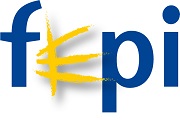 International Conference of FEPI – Hosted by HKMS
26th of november 2013 - Zagreb
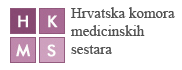 OPENING OF THE CONFERENCE – a Traditional Croatian ChoIr
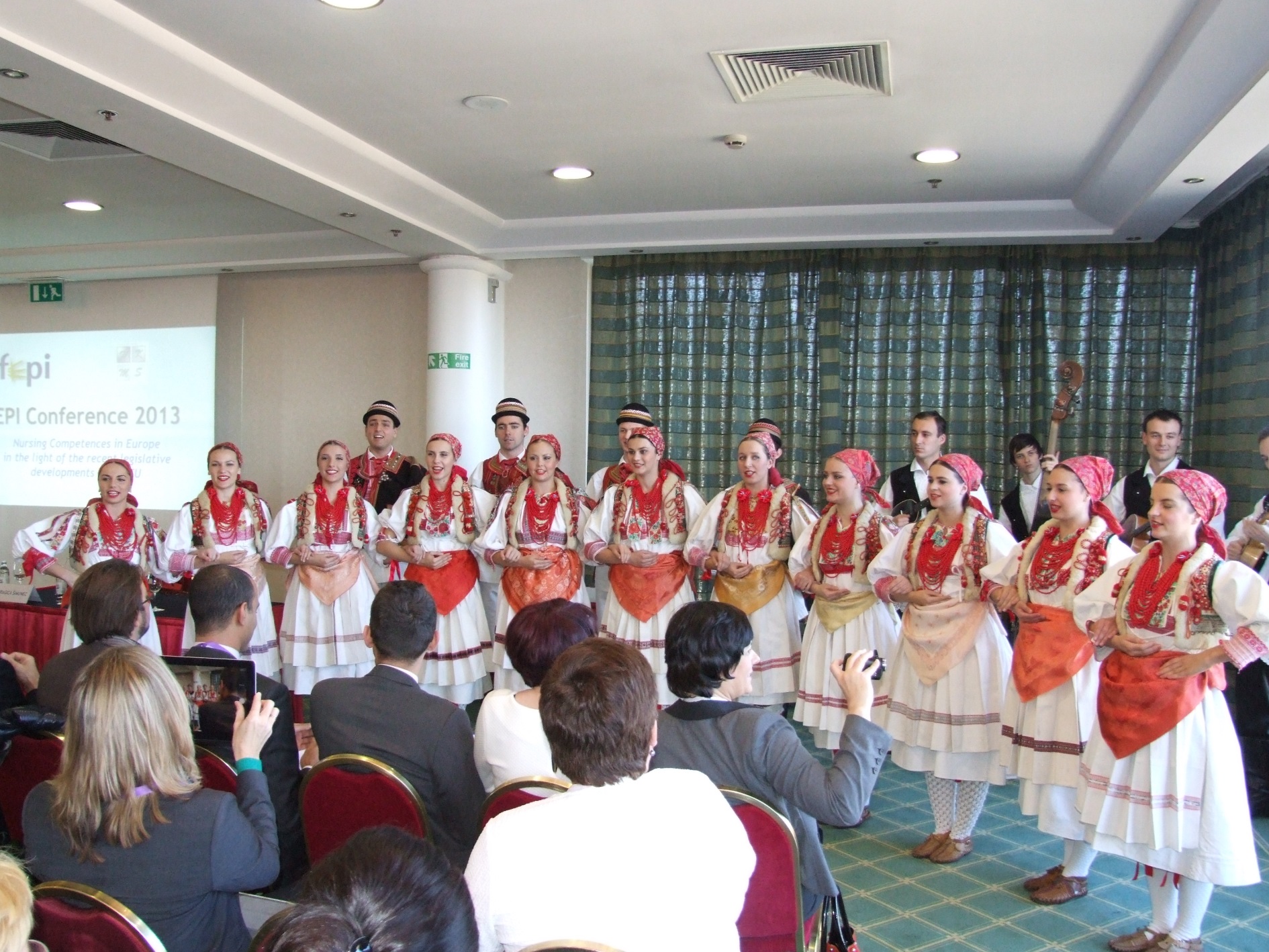 Keynote speaker: Mr. Ian McGonagle
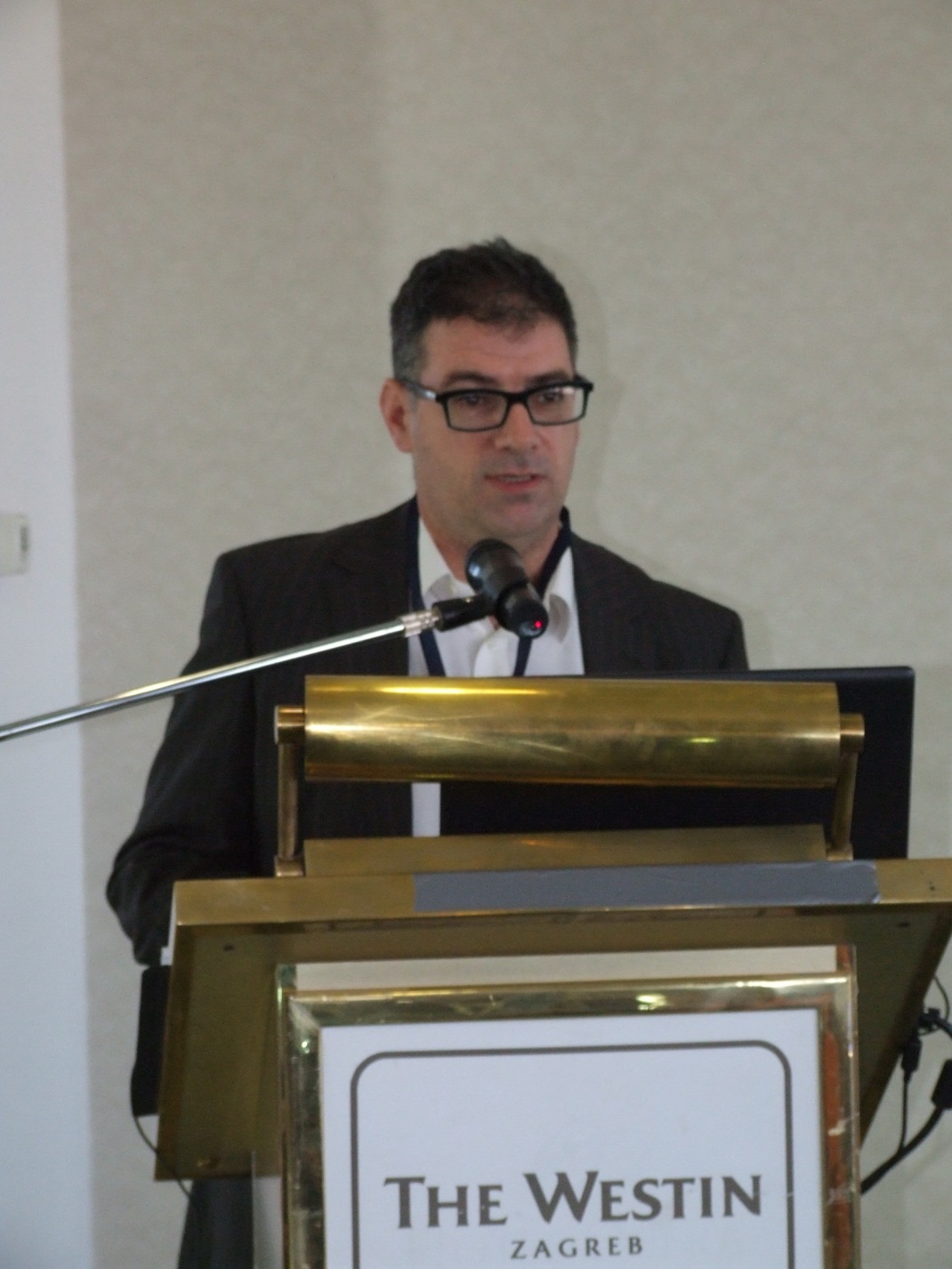 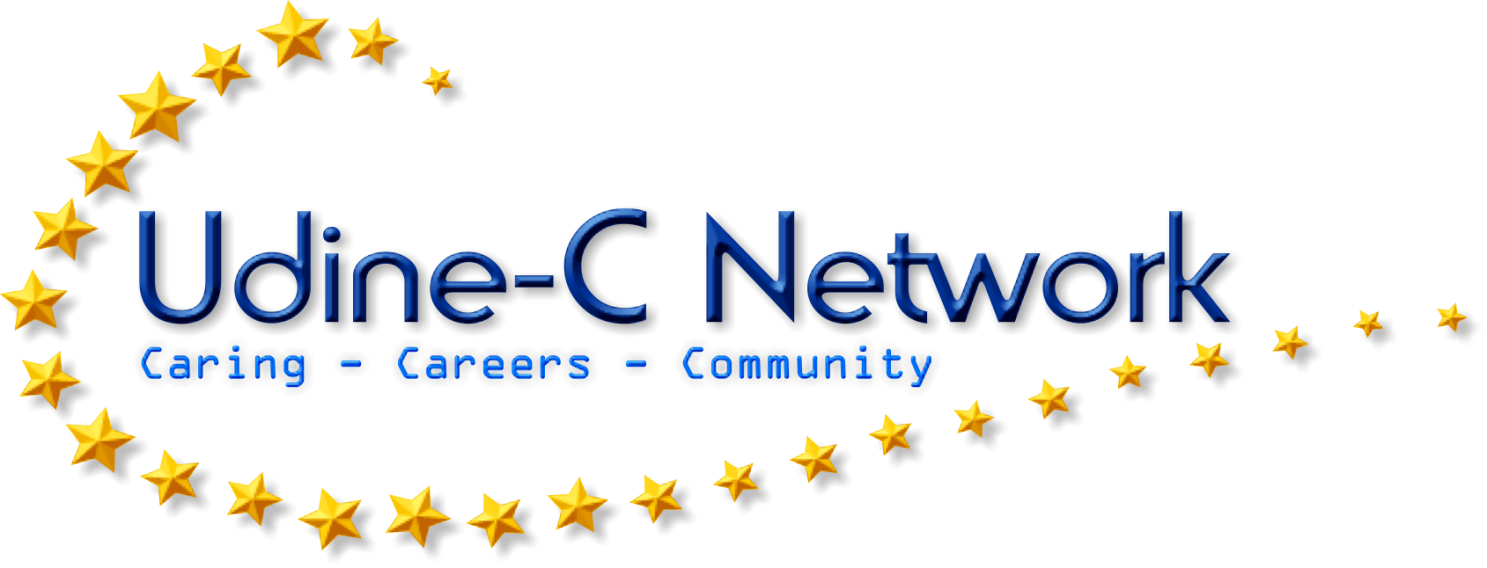 Competences, capabilities and values in nursing practice
Ian McGonagle
University of Lincoln
UDINE –C network